Welcome Back to SWE!
February 5th, 2020
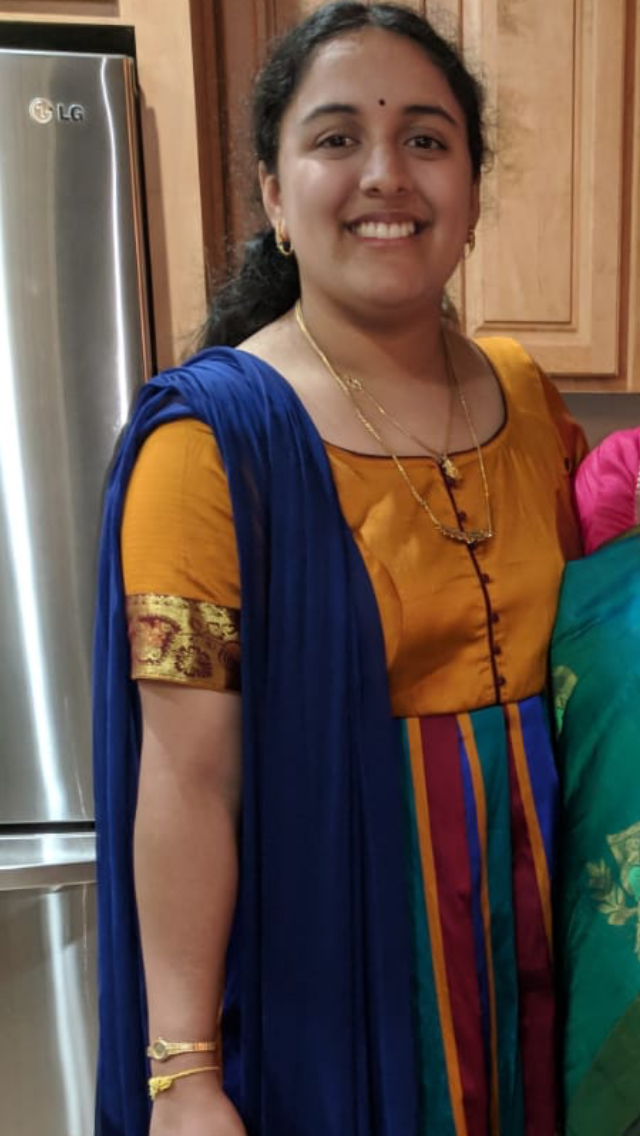 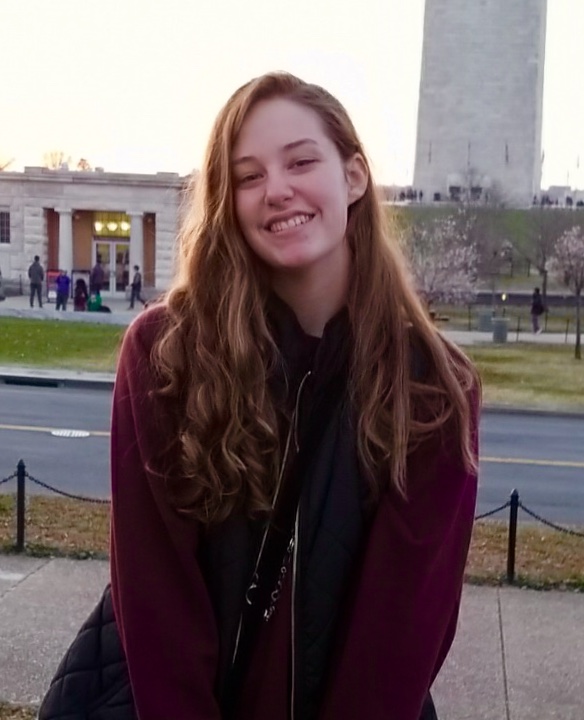 Officer Introductions
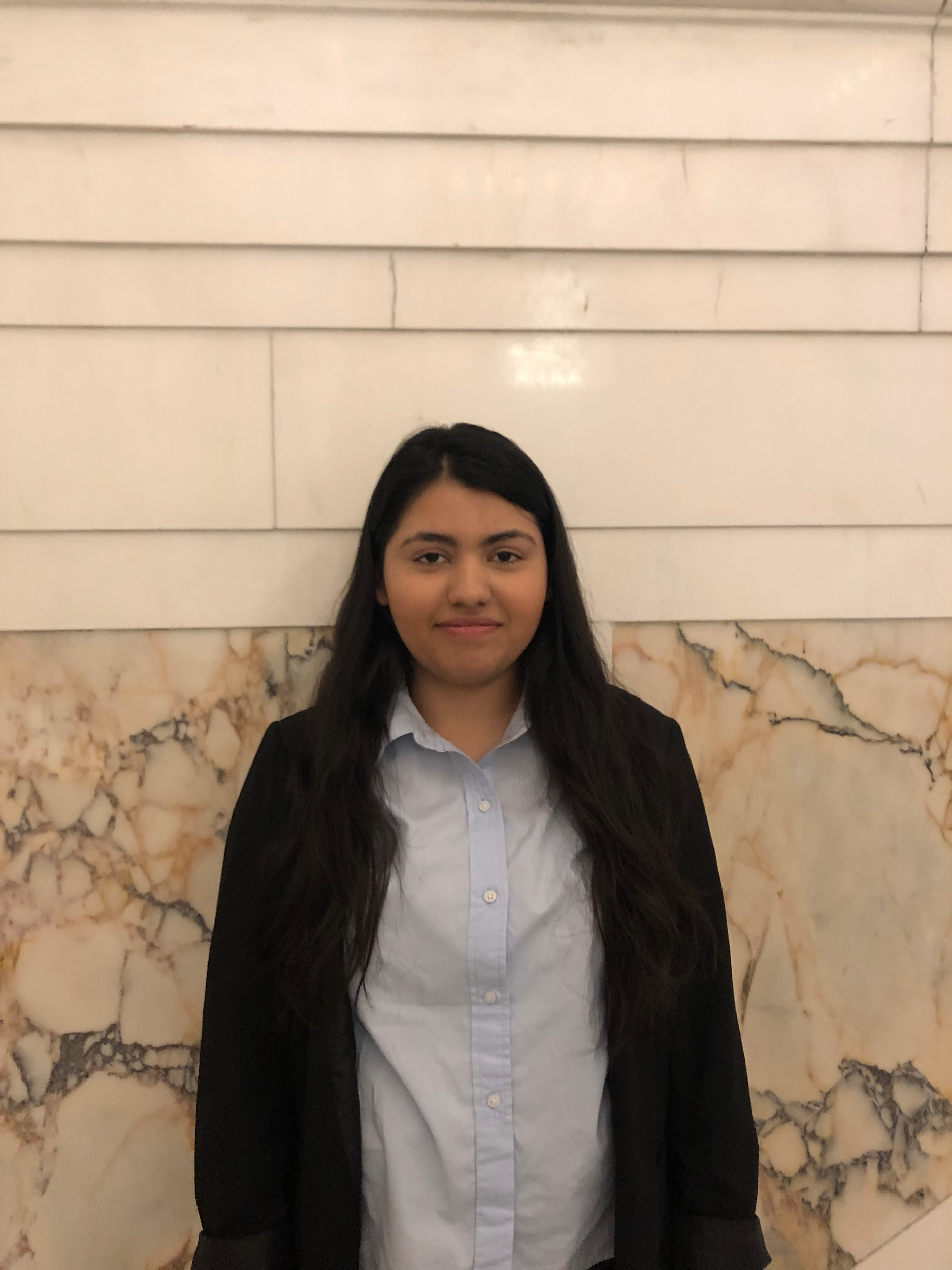 President- Lily 
VP- Kulsoom
Treasurer- Sumana
Event Coordinator- Kaitlynn
PR Chair - Reda
Freshman Rep - Cindy
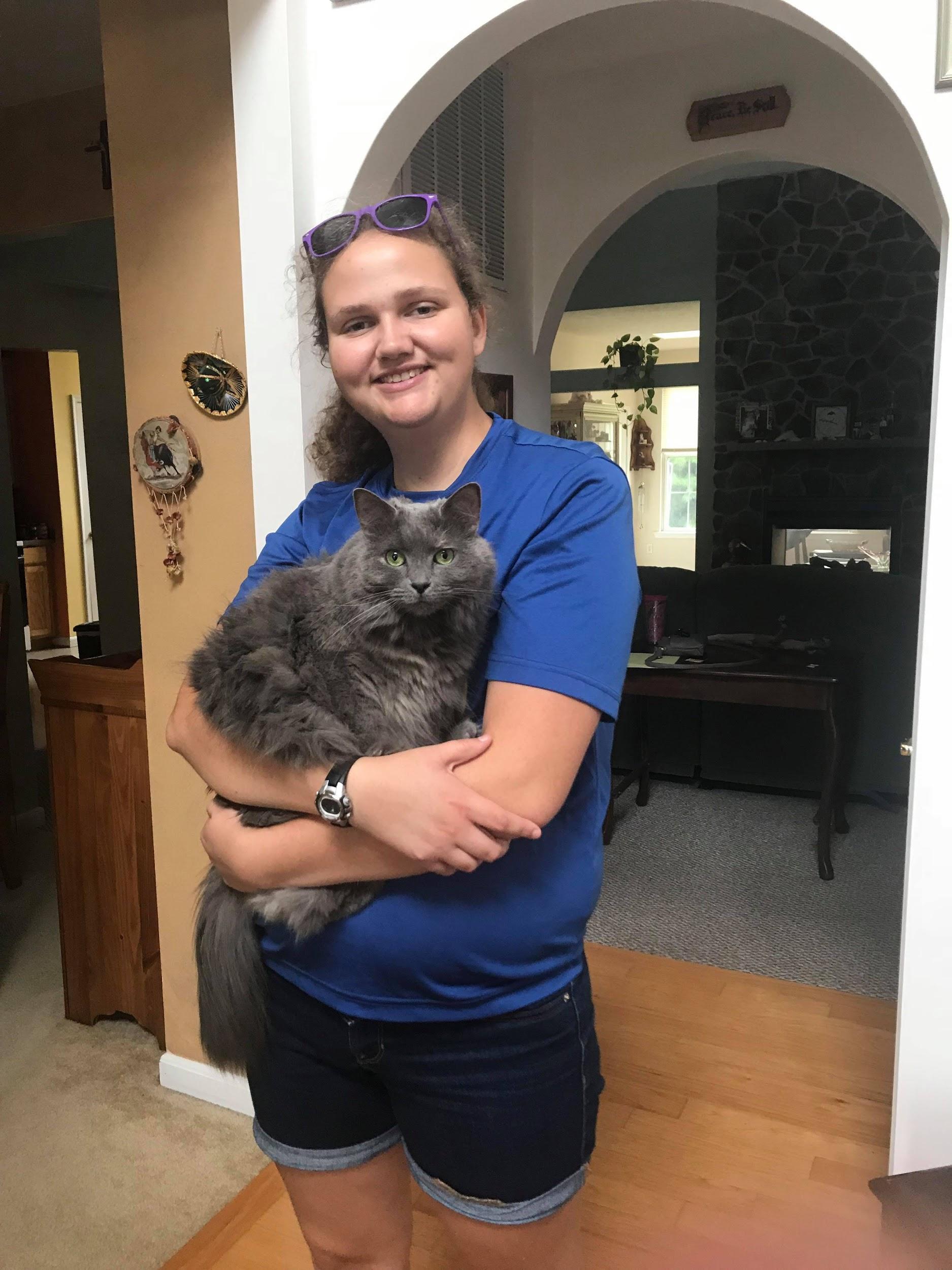 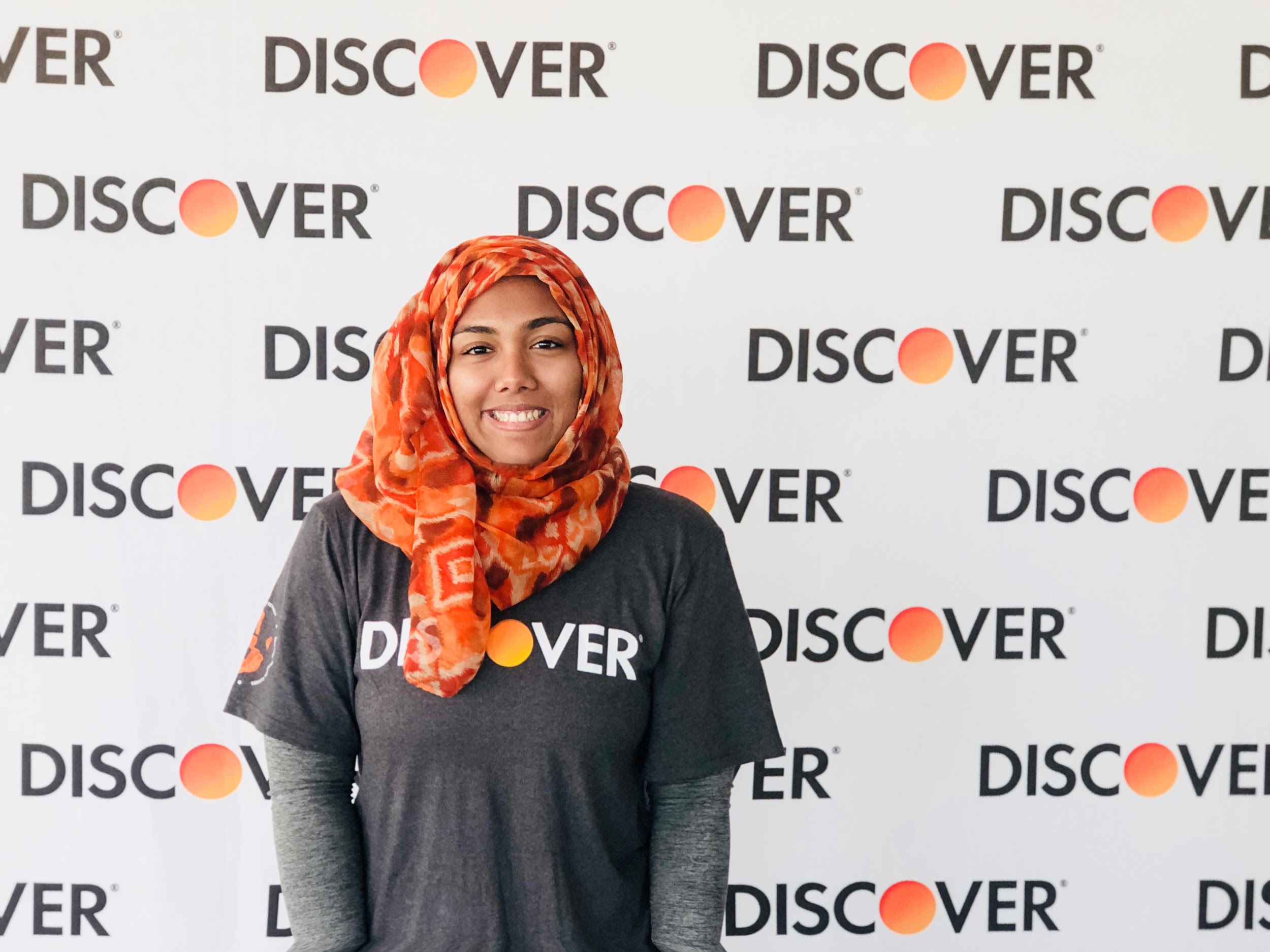 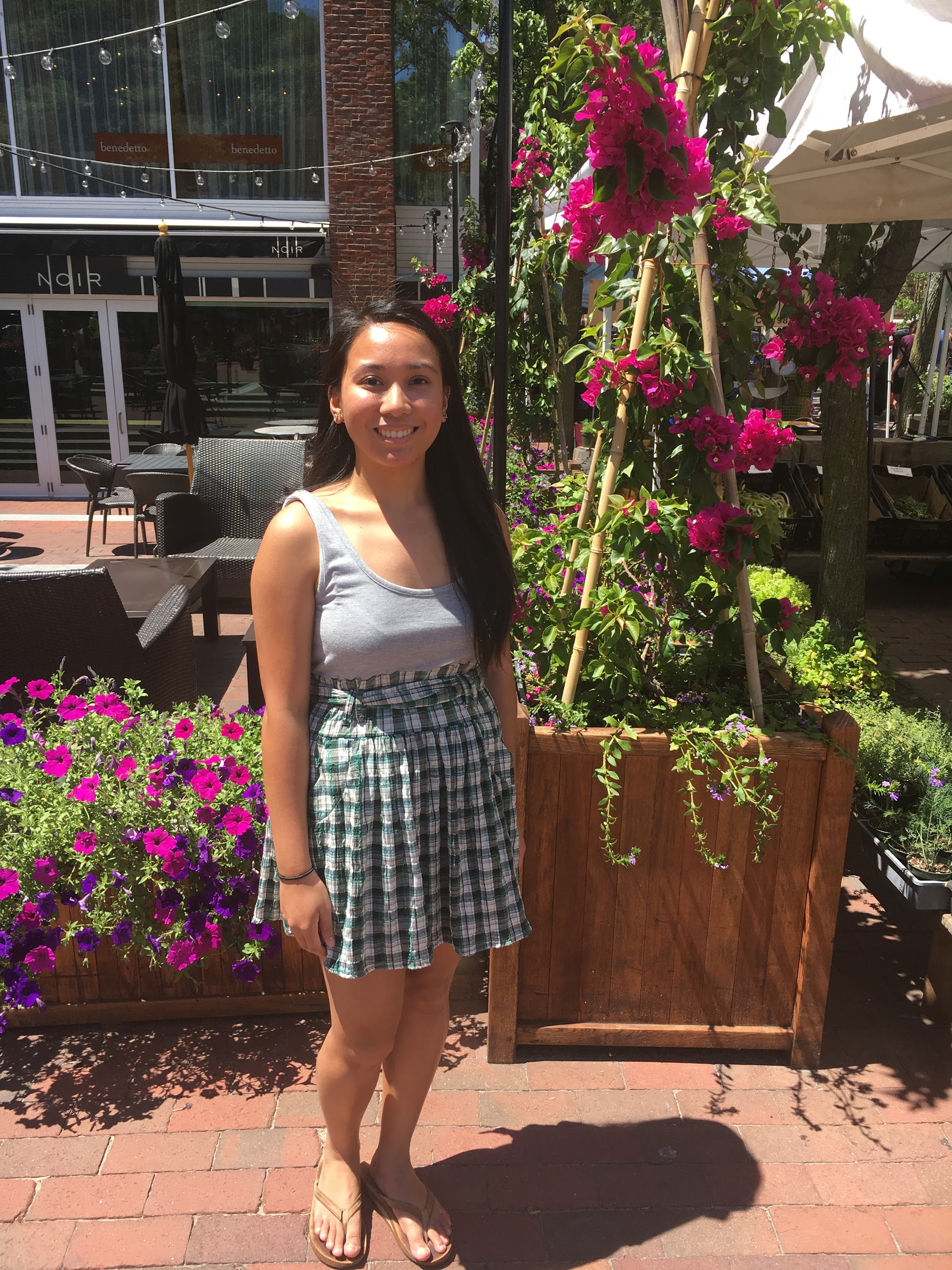 FOLLOW US!!!
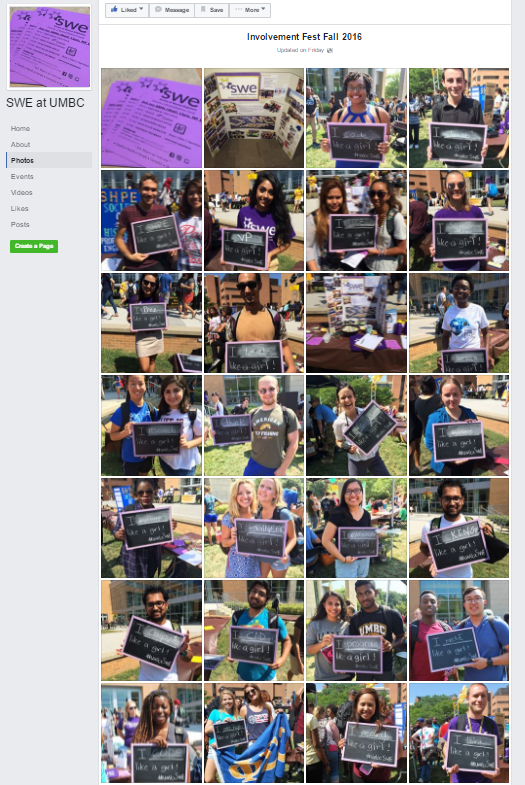 myUMBC: http://my.umbc.edu/groups/swe 
Facebook: SWE at UMBC
Instagram: @umbc_swe
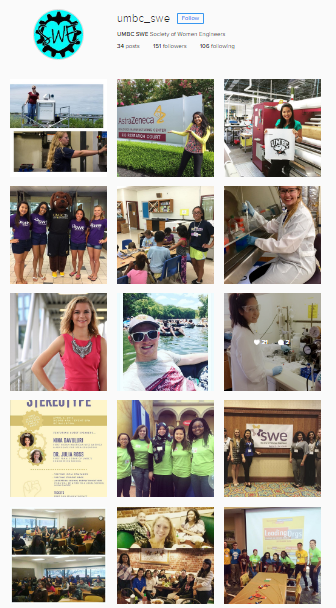 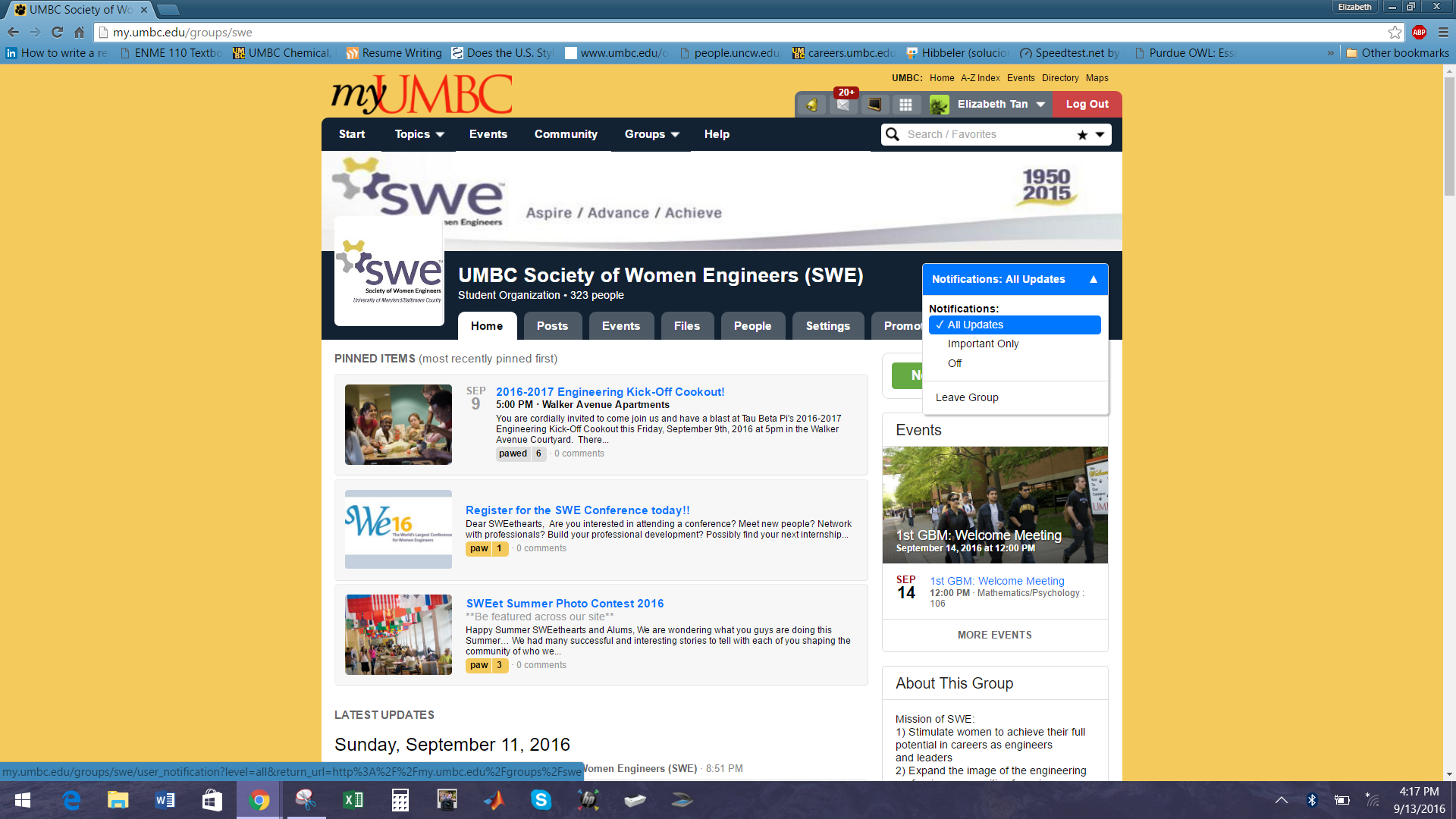 Upcoming Dates
2/7 - UMBC Spring Career Fair

2/12 - Games w/ SWE

2/19 - WR Grace 

2/20 - SWE’s Cocoa Networking Bar (EWEEK Event)
Membership Points
1 point is given for meeting attendance, sharing us on social media
2 points are given for volunteering and tabling events 
3 points means you are a full member. You can vote in elections, run for spring elections, and can put us on your resume.
5 points gets you a shirt!